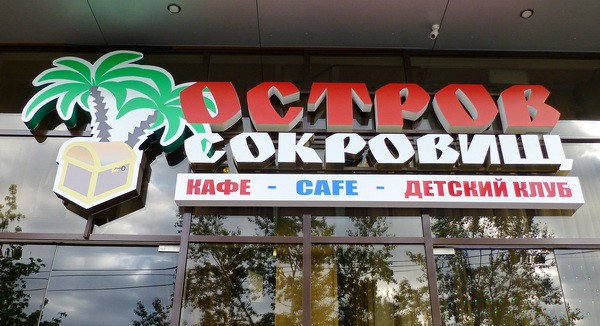 Пора нам самим начать зарабатывать деньги
Хорошо бы найти работу, но у нас нет никакой профессии.
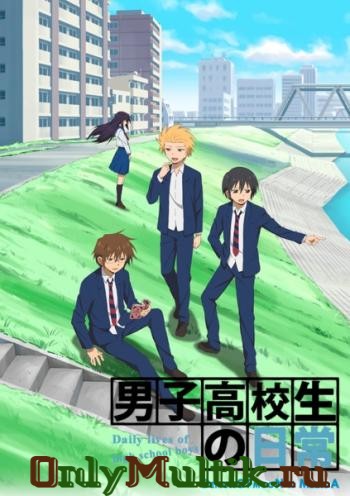 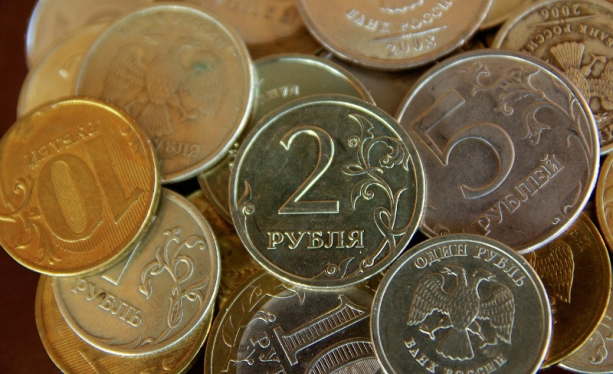 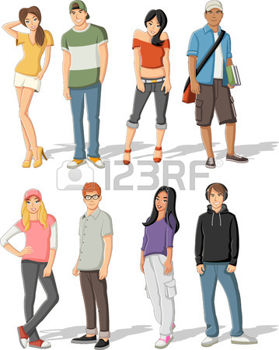 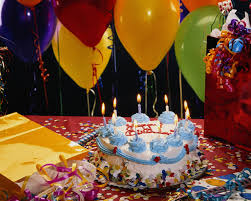 Это Никита. Ему 14 лет.
Друзья
МОЛОДЕЖЬ
РАБОТА
ТРУД
Активная целеустремленная
Свободный
упорный
Интересная
высокооплачиваемая
РАБОТА И ТРУД ВСЁ ПЕРЕТРУТ
МОЛОДЕЖЬ – ОПОРА И НАДЕЖДА ГОСУДАРСТВА
РАБОТА – ОСНОВА БЛАГОПОЛУЧНОЙ ЖИЗНИ
Что для вас труд?
Выберите для себя и прокомментируйте то определение, которое кажется вам наиболее подходящим:
Труд – это:
Средство для поддержания жизненных потребностей человека;
Средство для развития творческого потенциала человека;
Способ достижения жизненных благ, карьеры, социального статуса;
Участие в развитии общества;
Потребность и способ самореализации;
Право, предоставленное мне обществом (могу им воспользоваться, если есть необходимость);
Обязанность, возлагаемая на меня государством, семьёй.
Открытый урок по теме: «Труд-  право             обязанность?Трудовые права несовершеннолетних»
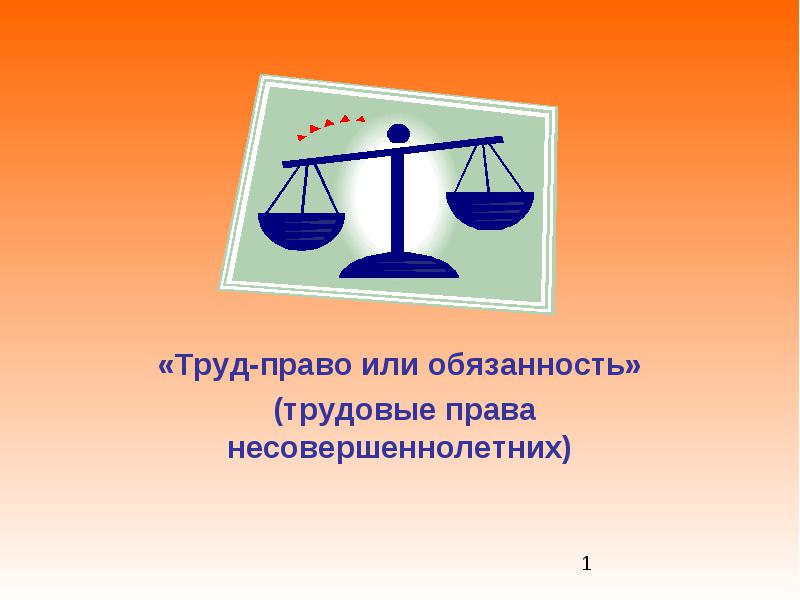 Учитель истории и обществознания
Морозова Ольга Алексеевна
ГБОУ Школа № 1394
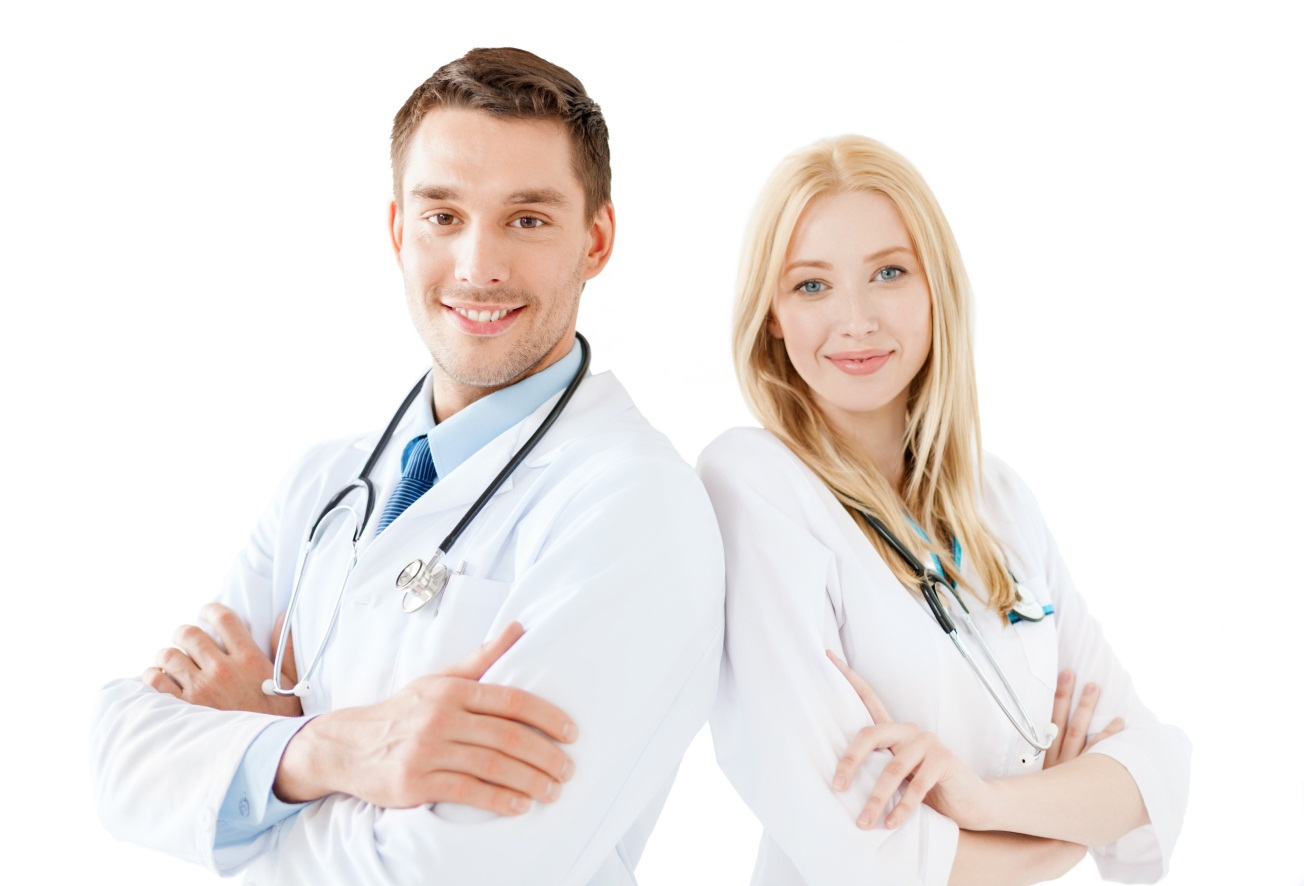 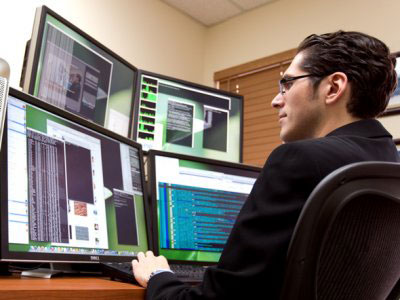 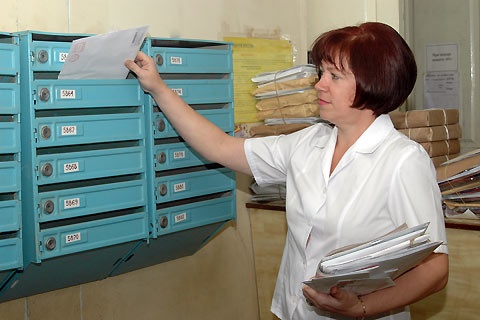 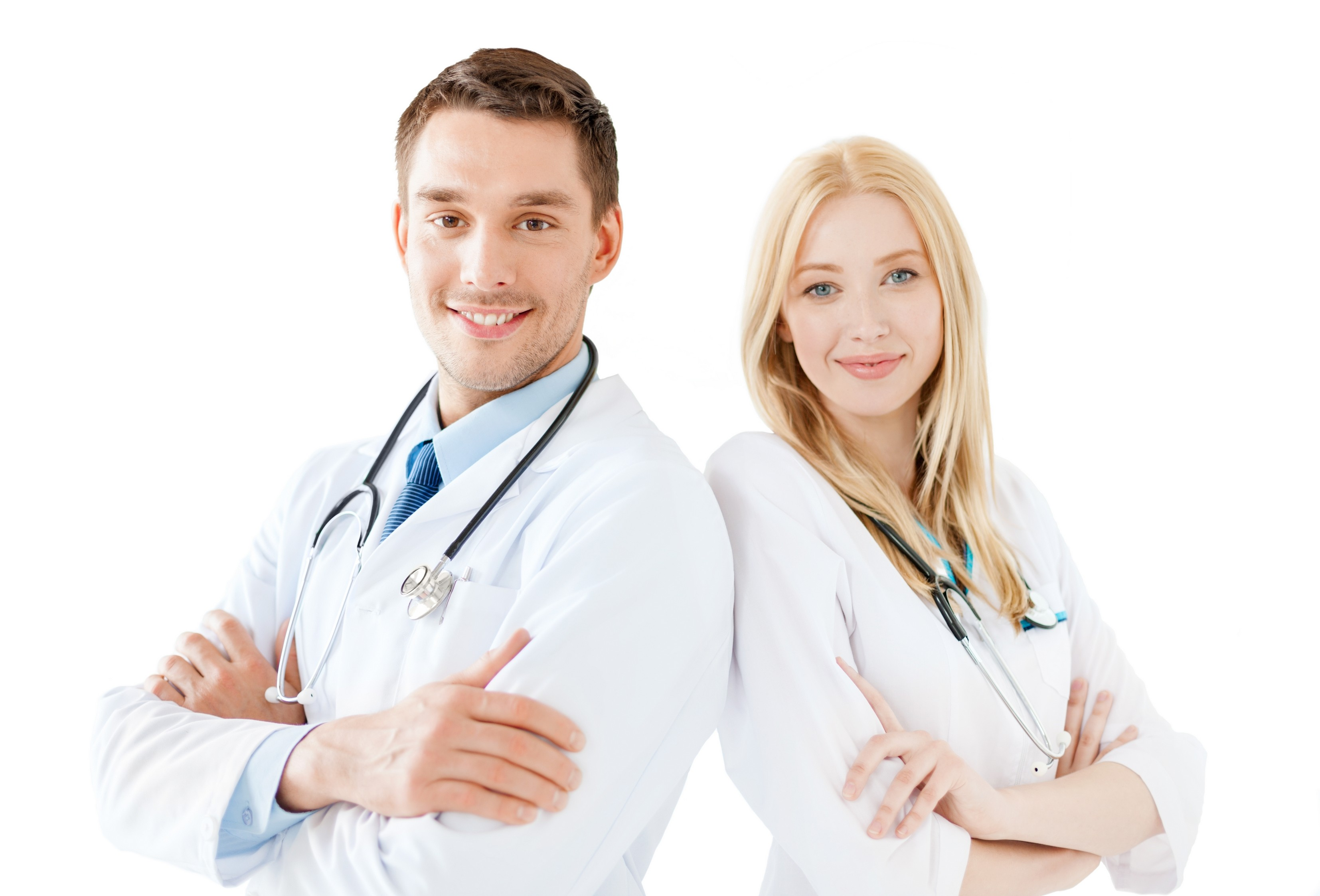 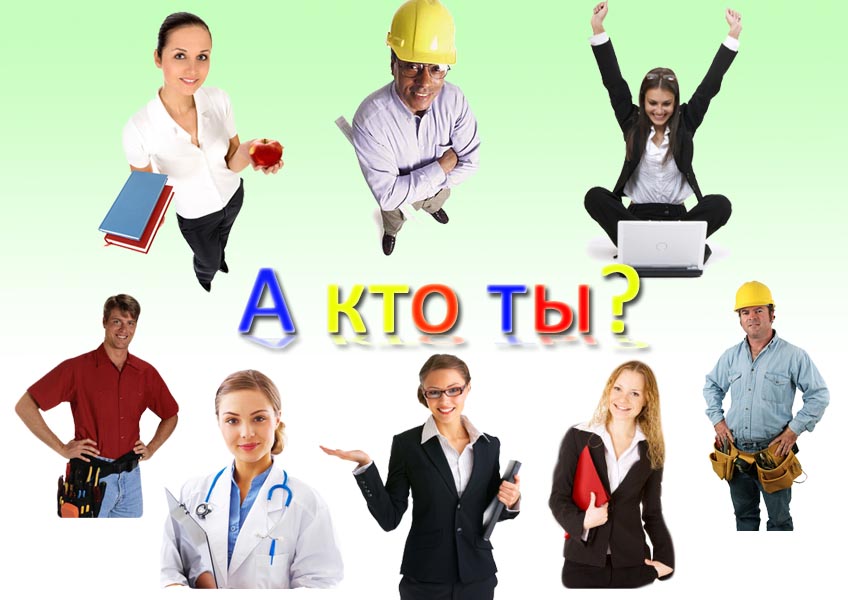 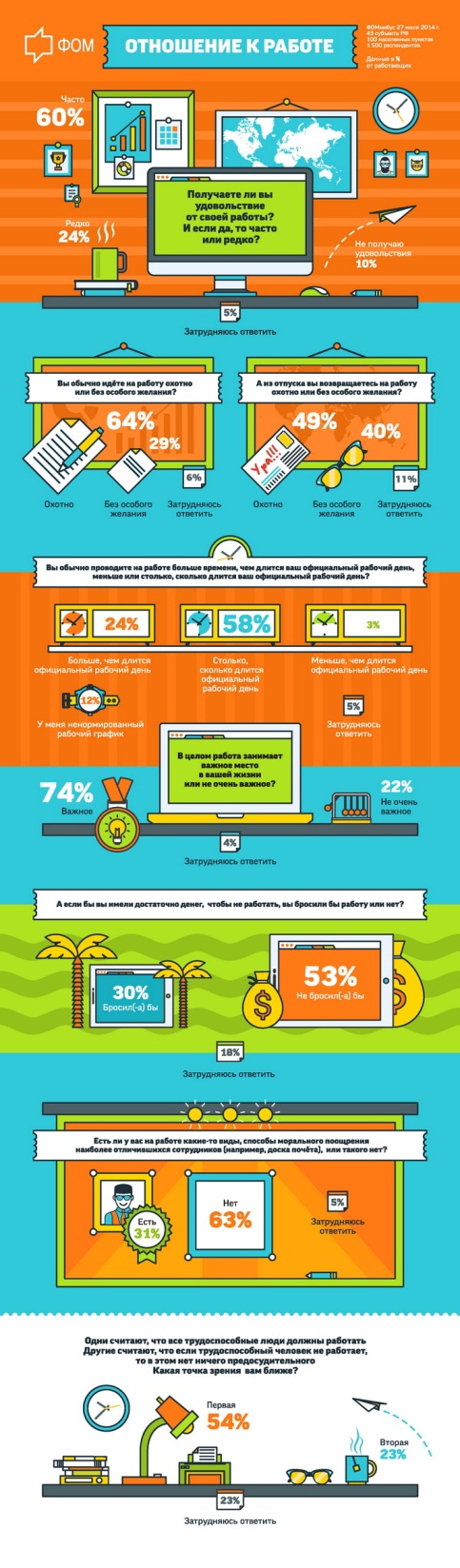 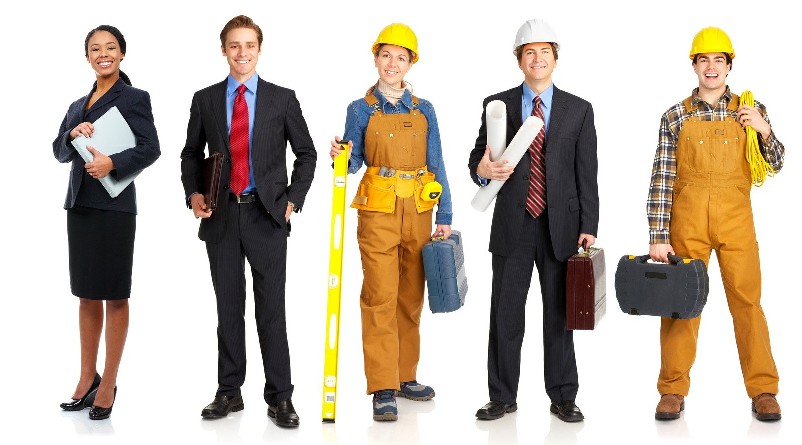 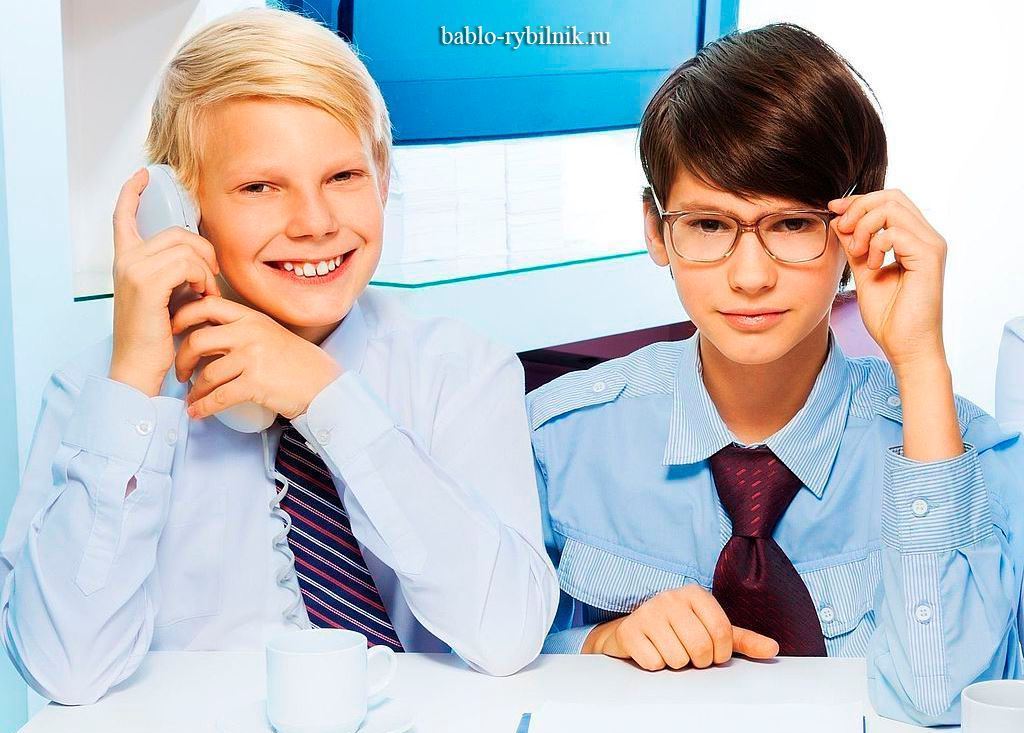 ПОВЕСТКА      ДНЯ:
Выступление профсоюзного лидера, освещение проблемы;
Выступление социолога по теме: «Результаты  опроса учащихся школы»
Выступление юриста.
Разное.
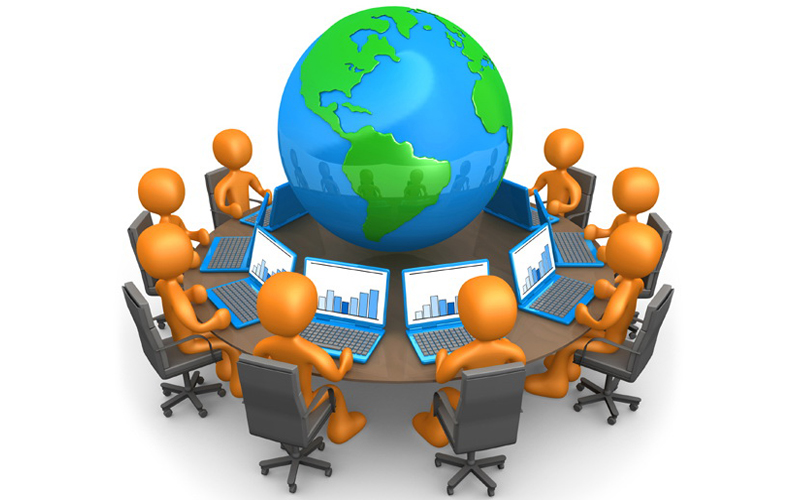 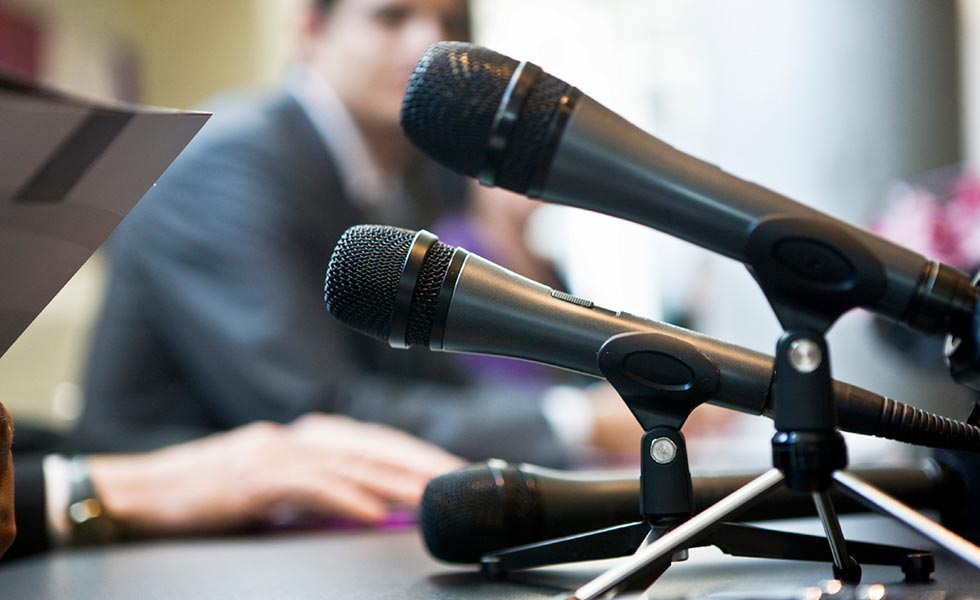 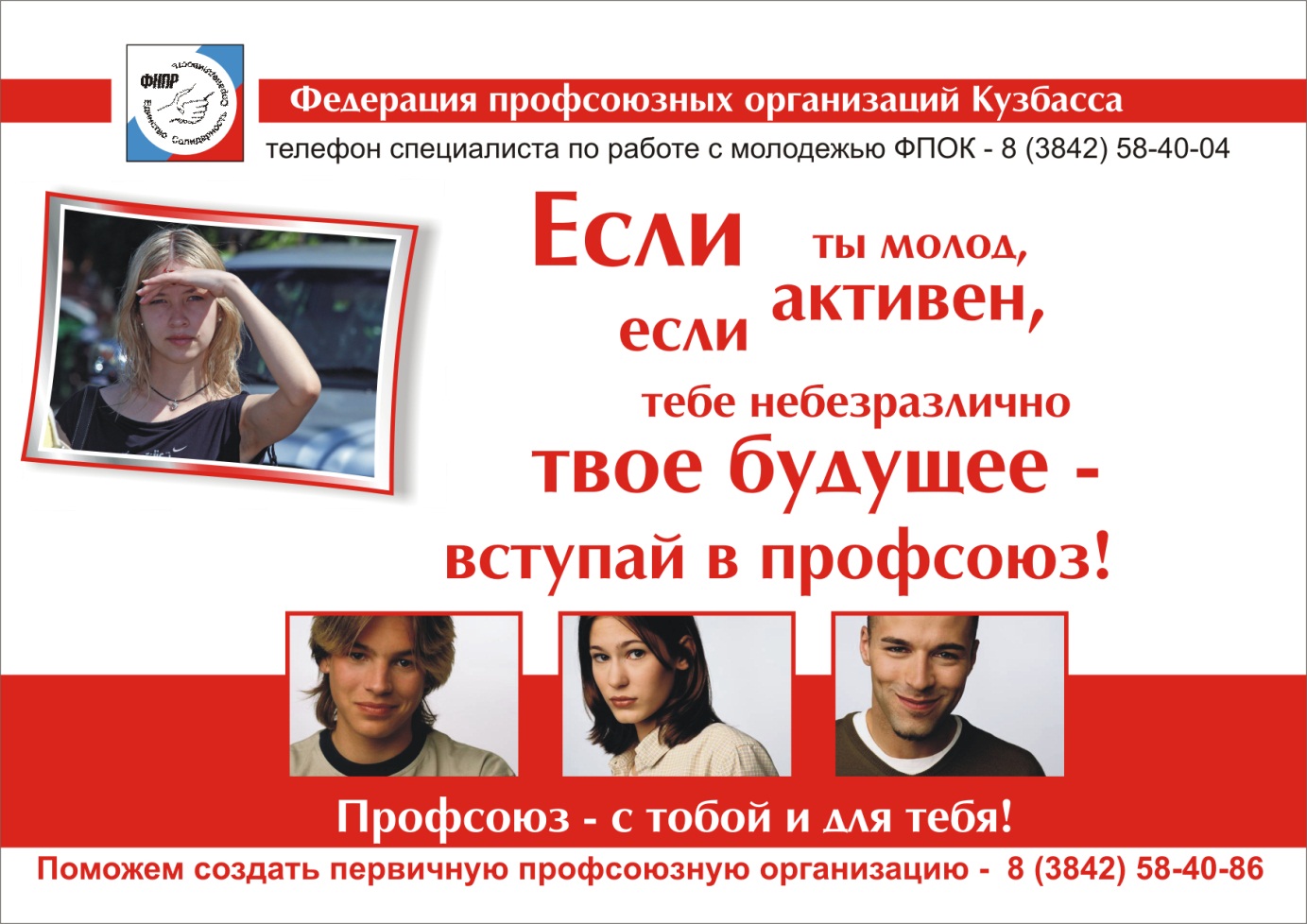 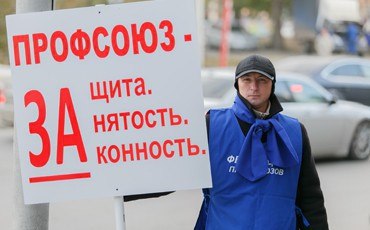 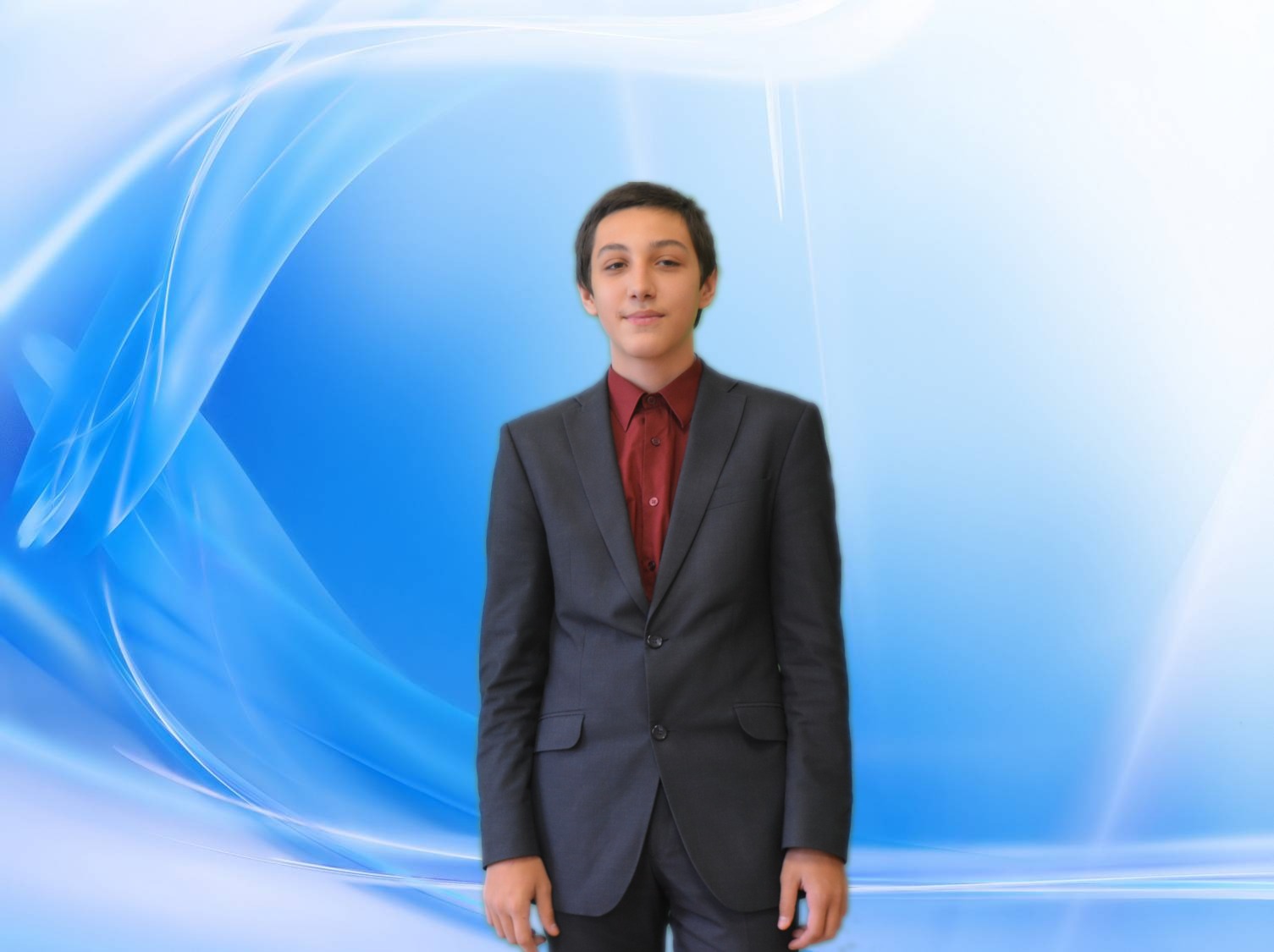 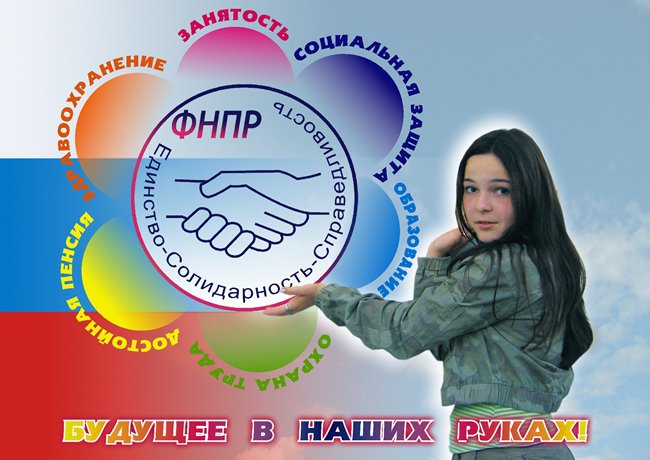 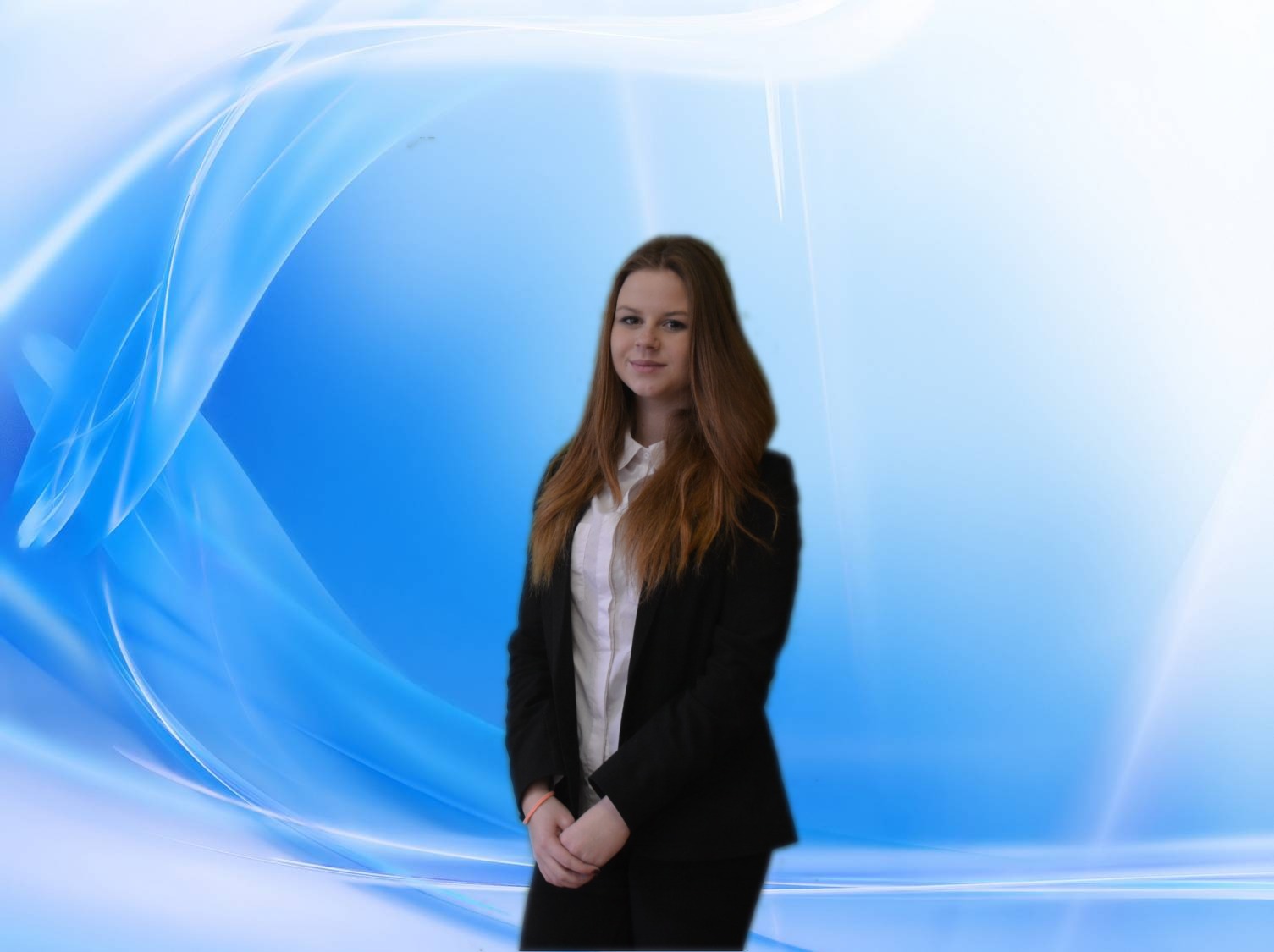 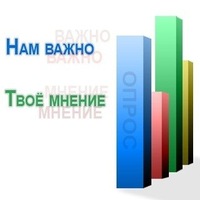 ЗАНЯТОСТЬ ПОДРОСТКОВ – ГАРАНТ УСПЕШНОГО ТРУДОВОГО БУДУЩЕГО
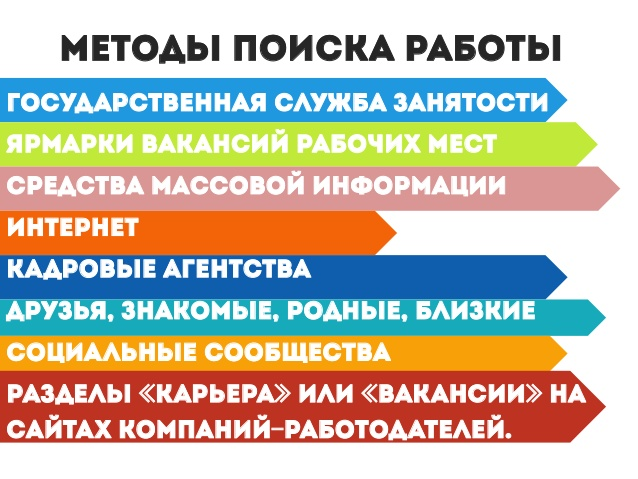 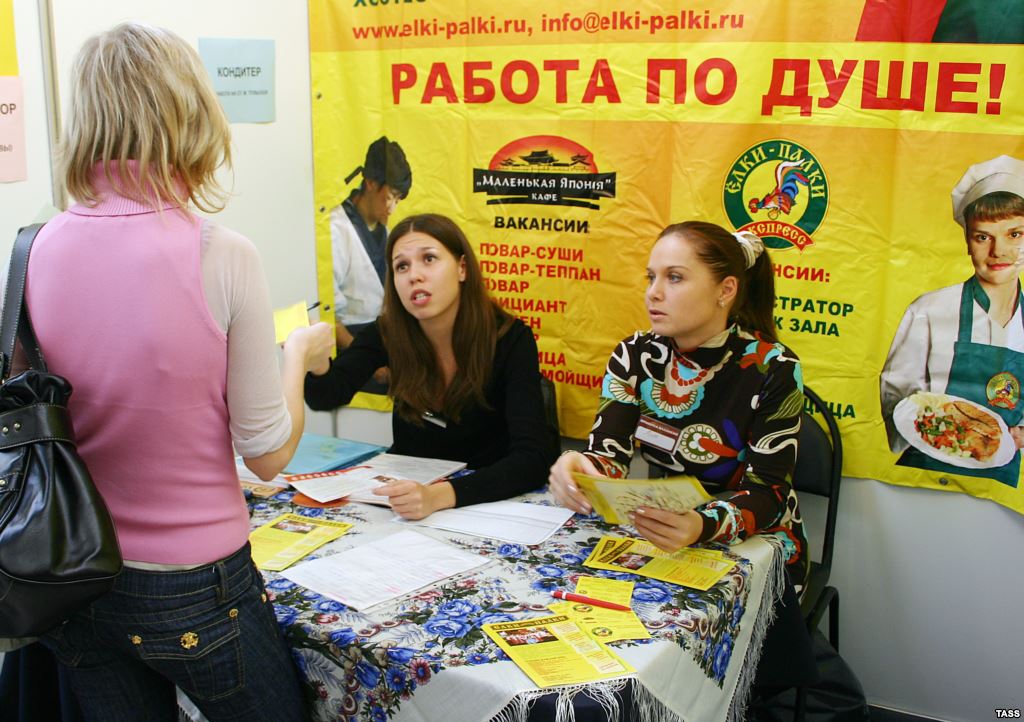 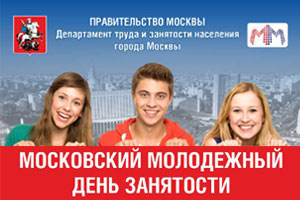 Нарушения трудового законодательства по вопросам:
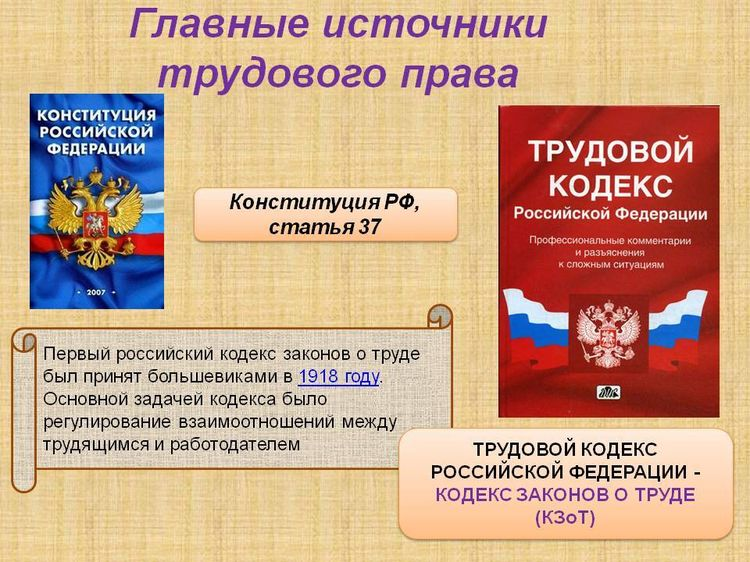 Оплата труда;
Прием и увольнение работника;
Рабочее время и время и время отдыха;
Труд молодежи;
Трудовая дисциплина
Трудовое право – это совокупность правовых норм, регулирующих отношения в сфере трудовой деятельности. Они устанавливают правила приема на работу и увольнения, продолжительность труда и отдыха, санкции за нарушения трудовой дисциплины, поощрения за хороший труд.
СТАТЬЯ 37 Конституции РФ
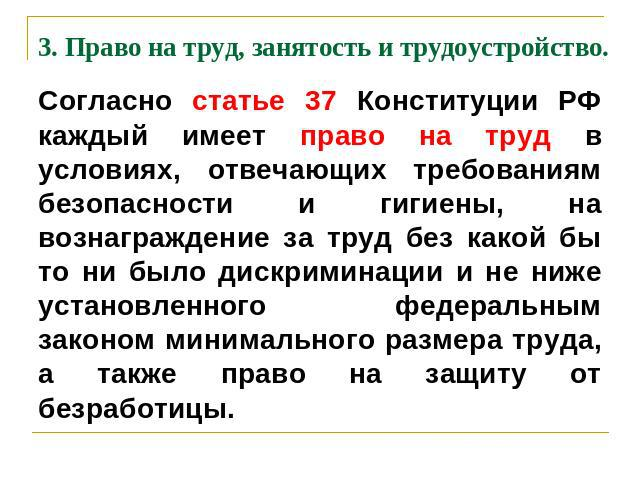 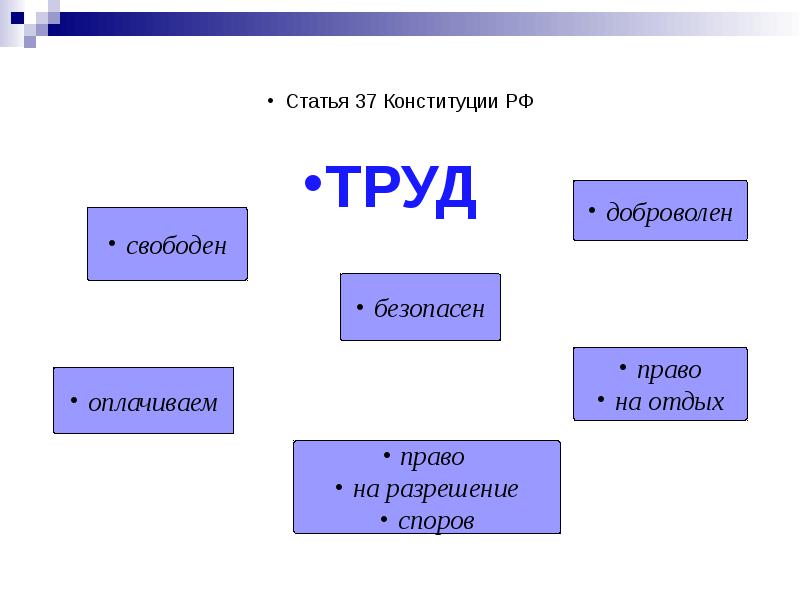 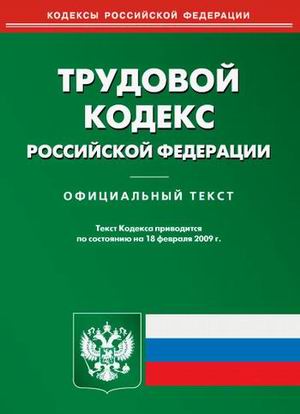 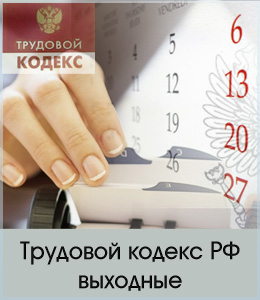 Ситуация 1.
Статья 268 ТК РФ запрещает работу несовершеннолетних в ночное время, кроме того, для заключения трудового договора в 15 лет необходимо согласие родителей или органов опеки.
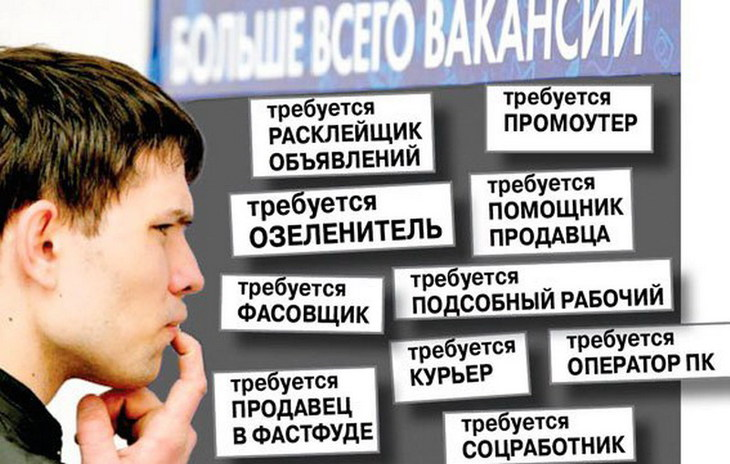 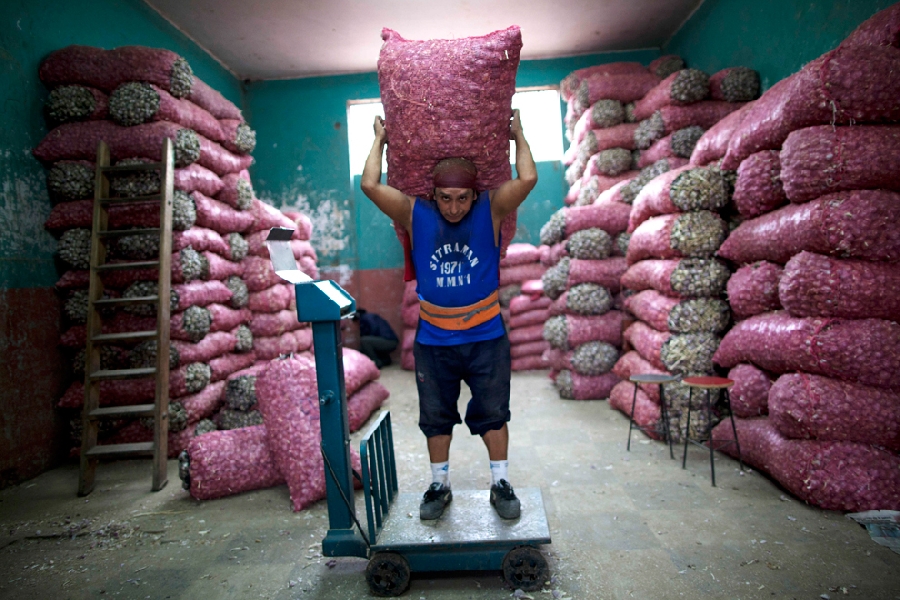 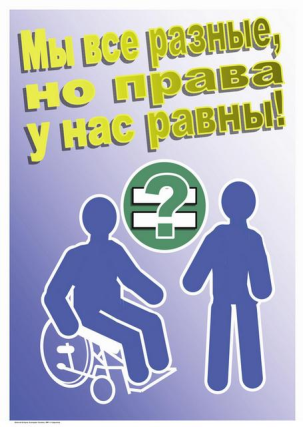 СИТУАЦИЯ 2.Льготы несовершеннолетним.
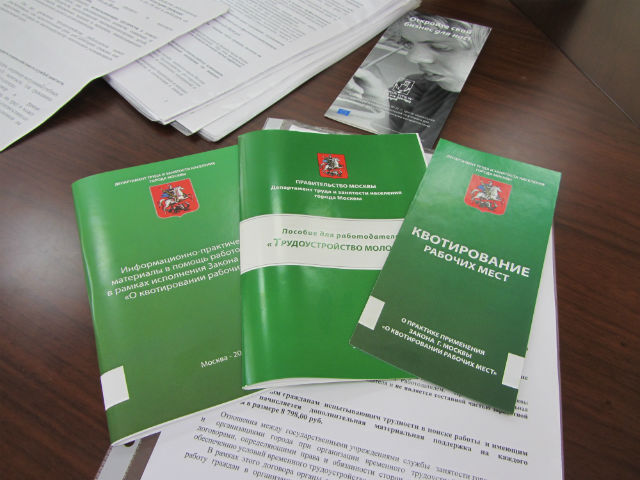 Обязательный предварительный и ежегодный медицинский осмотр;
Квотирование мест;
Учебный отпуск;
Расторжение договора по инициативе работодателя с согласия трудовой инспекции.
Статья 266 ТК РФ гласит: прежде чем начать работать в организации, несовершеннолетний обязан пройти медицинский осмотр .В дальнейшем работник должен проходить медосмотр ежегодно, пока не достигнет 18 лет.
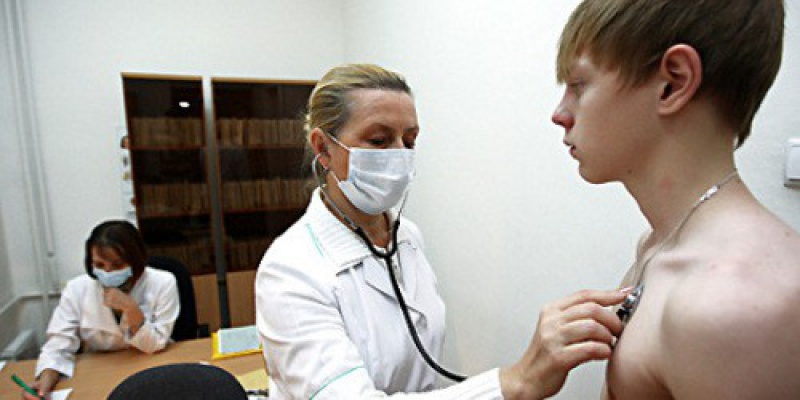 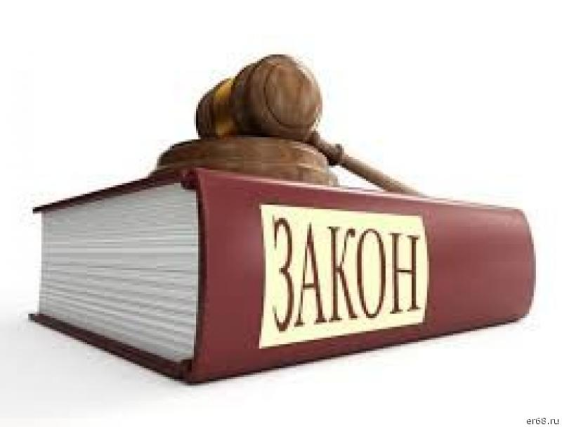 Трудовой договор.
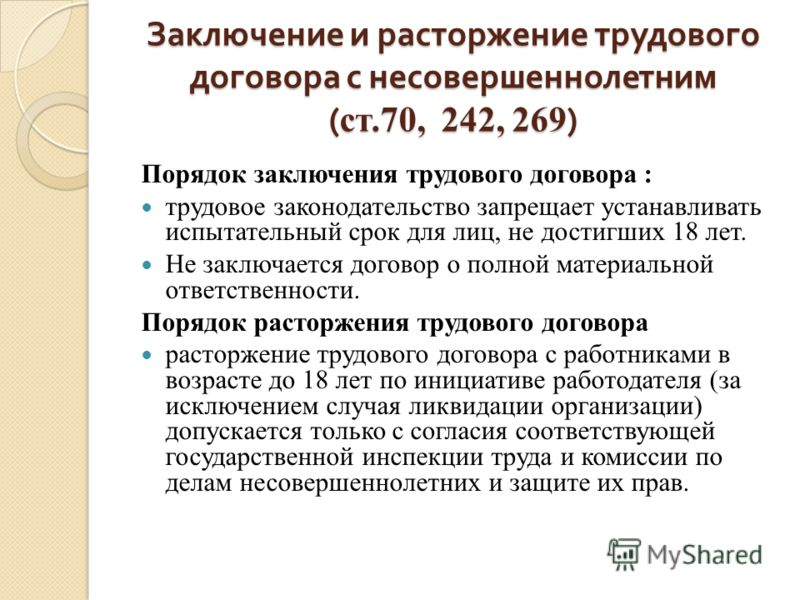 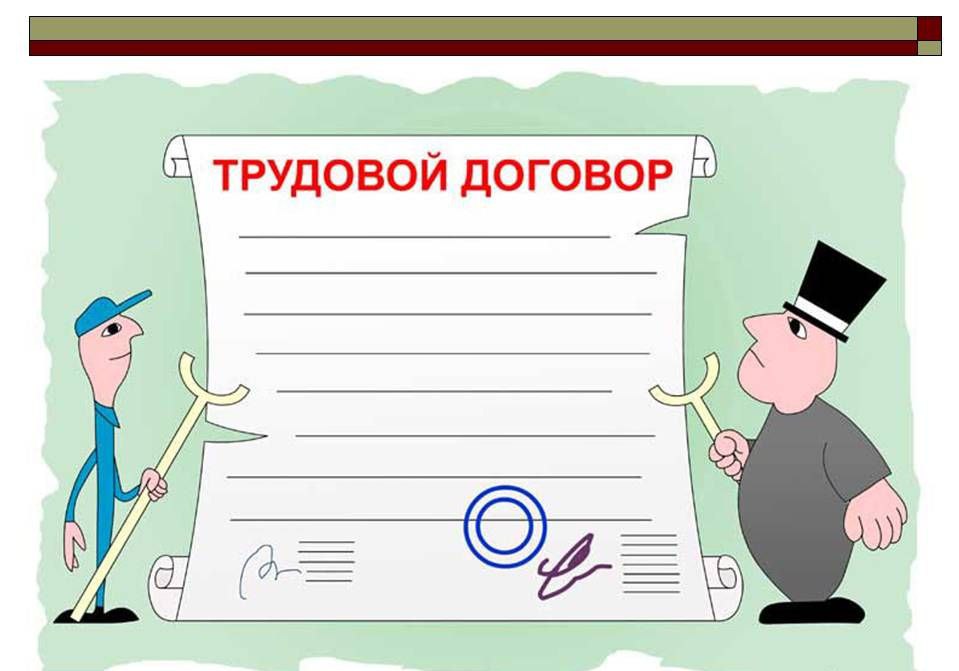 СИТУАЦИЯ 3
Статья 267 гласит Ежегодный основной оплачиваемый отпуск работникам в возрасте до восемнадцати лет предоставляется продолжительностью 31 календарный день в удобное для них время.
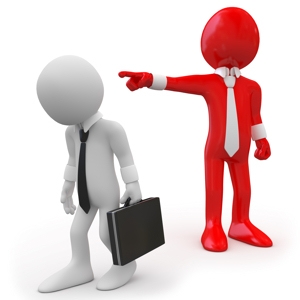 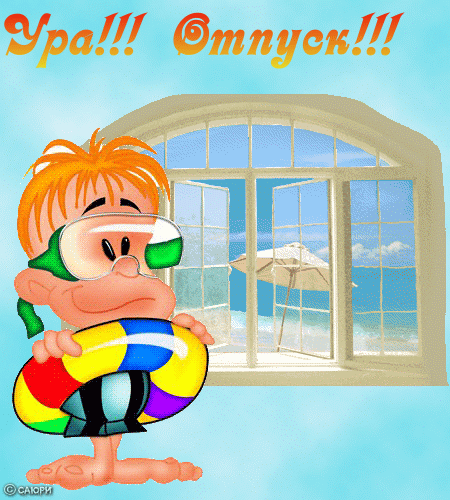 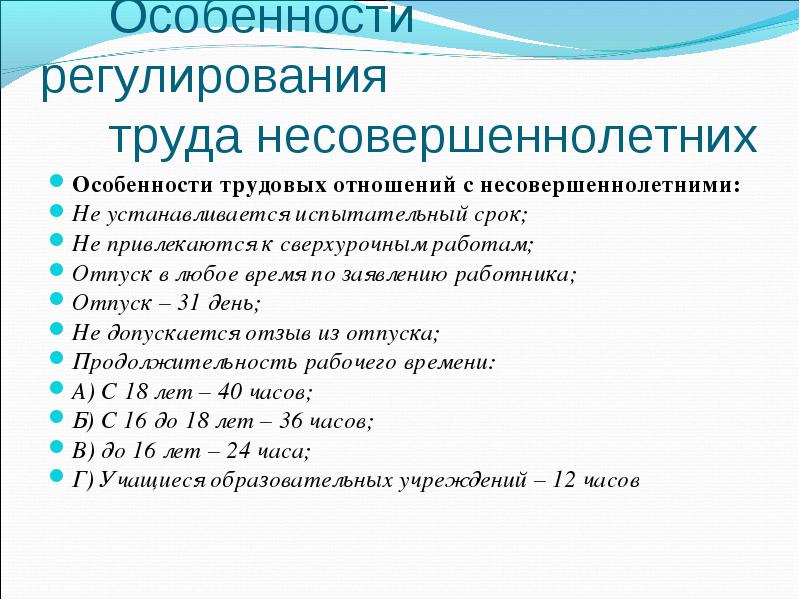 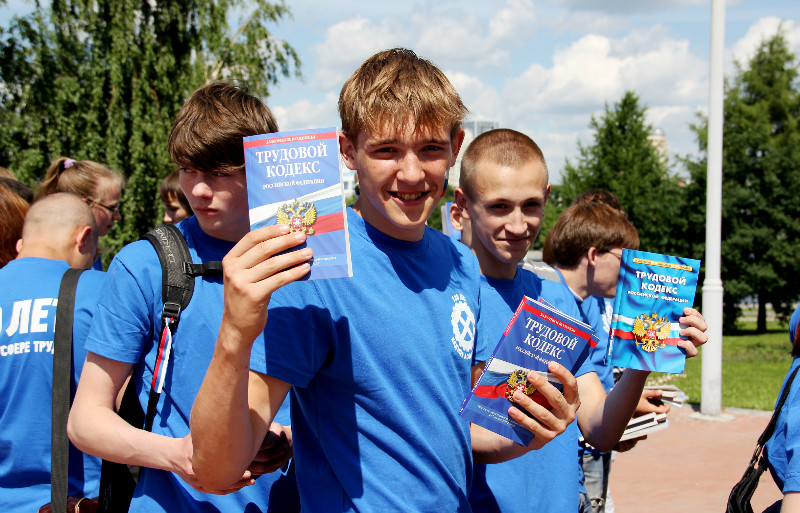 Как вы относитесь к труду: как к свободному праву или как  к унизительной обязанности?
ПРАВО
 на труд, который каждый свободно выбирает или на который свободно соглашается, право распоряжаться своими способностями к труду, выбирать профессию и род деятельности). Ст.2 ТК РФ. Конституция РФ ст.37.
ОБЯЗАННОСТЬ
моральная обязанность перед предыдущими поколениями и перед теми, кто придёт в этот мир после нас.
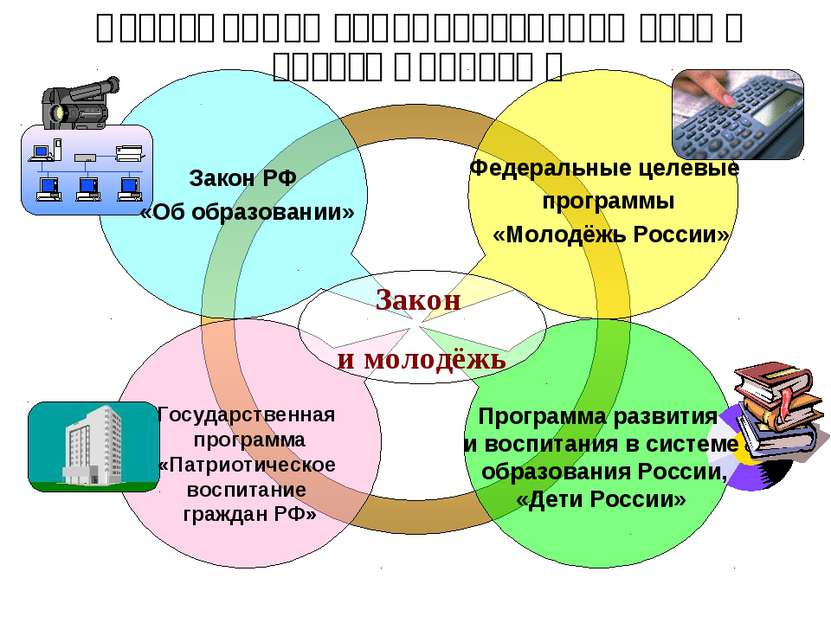 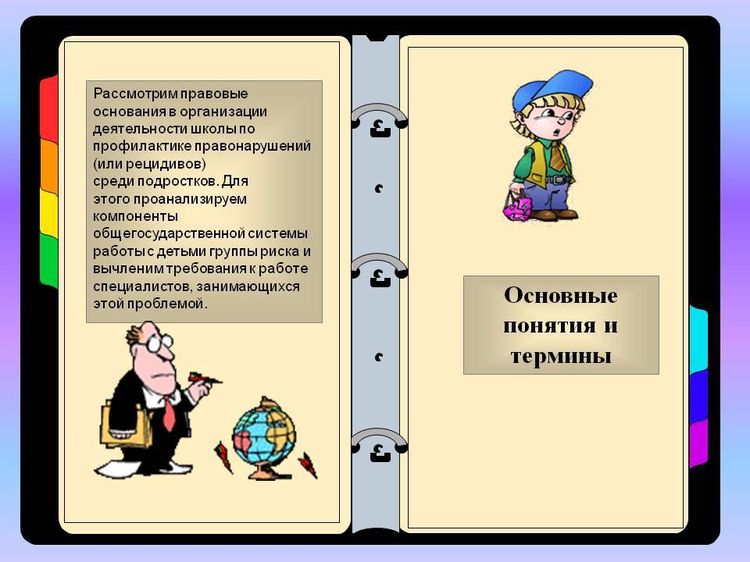 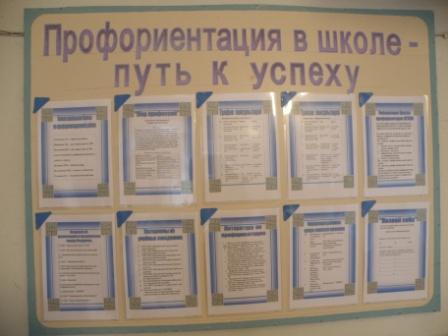 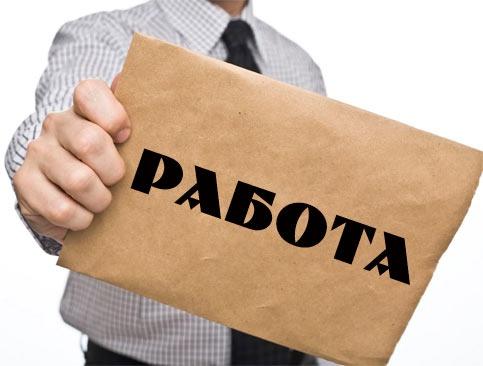 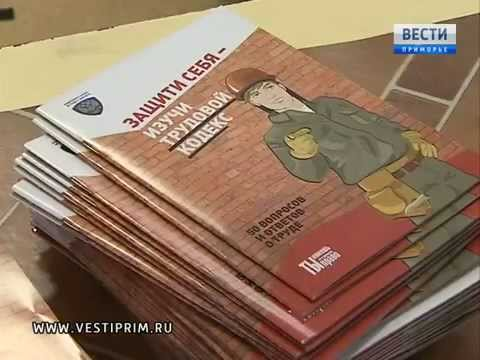 Только труд может сделать человекасчастливым, приводя его душу в ясность,гармонию и довольство самим собою.Труд облагораживает человека.                                          В.Г. Белинский
И
ТРУД -
ПРАВО
ОБЯЗАННОСТЬ
ПОДВЕДЕНИЕ ИТОГОВ